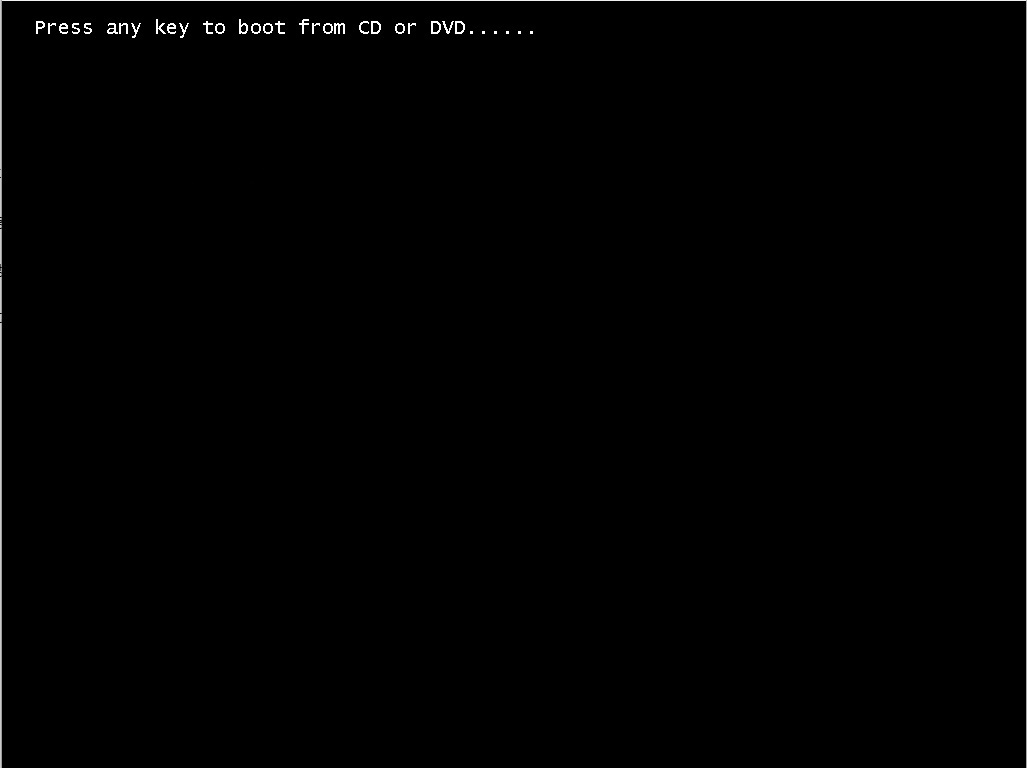 >Windows 10 디스크 넣고  시스템 다시 시작>다음화면에서 아무 키나   누르십시오
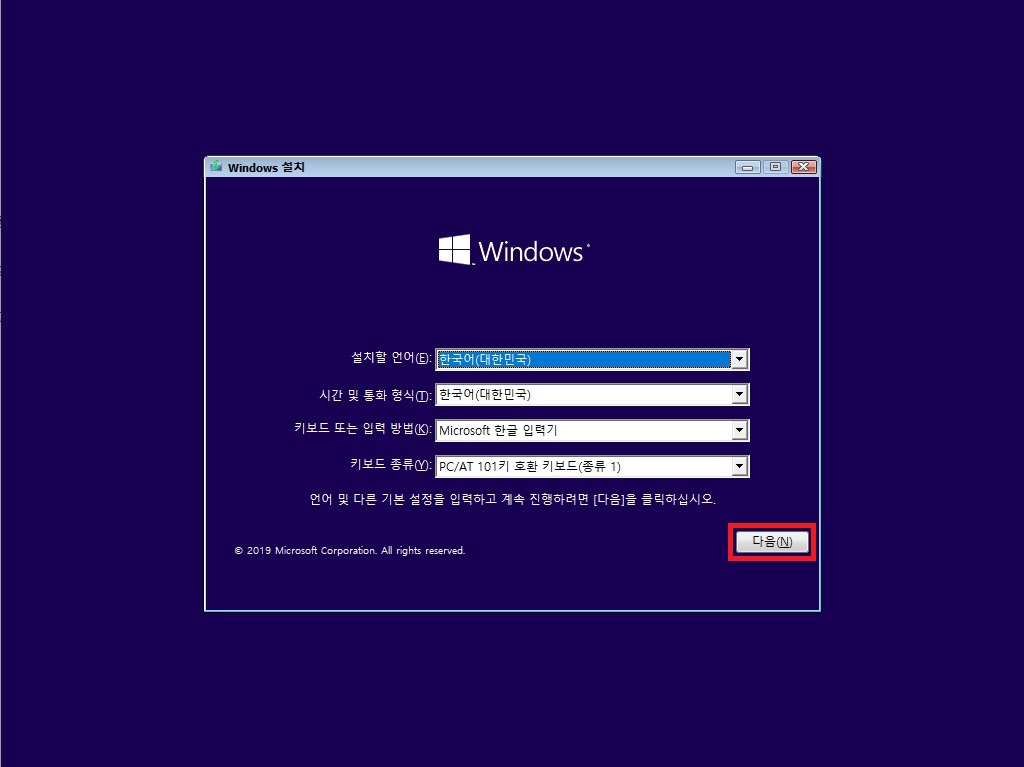 >다음 단계로 진행
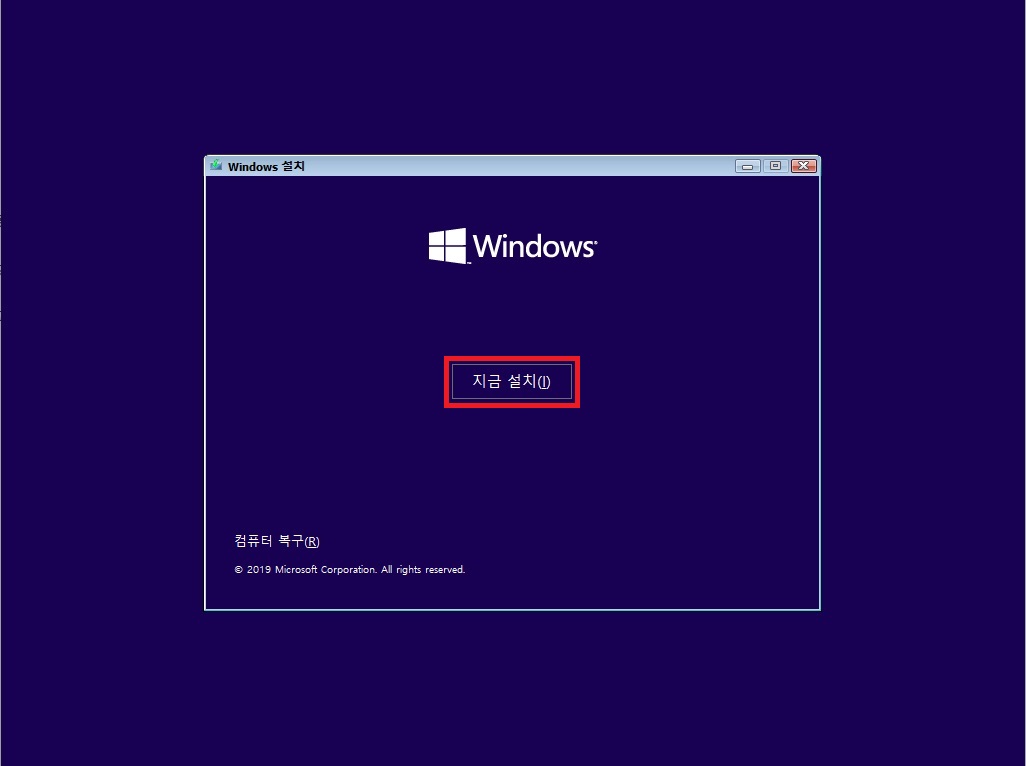 >지금설치 버튼을 클릭
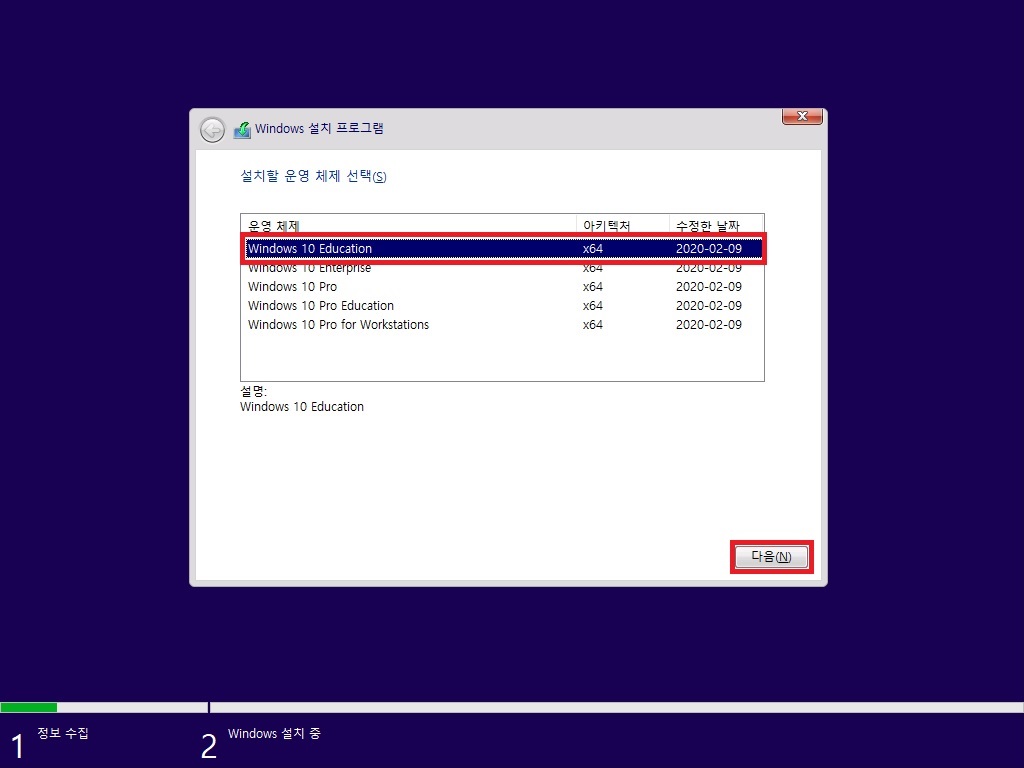 >Windows 10 Education  선택>다음 단계로 진행
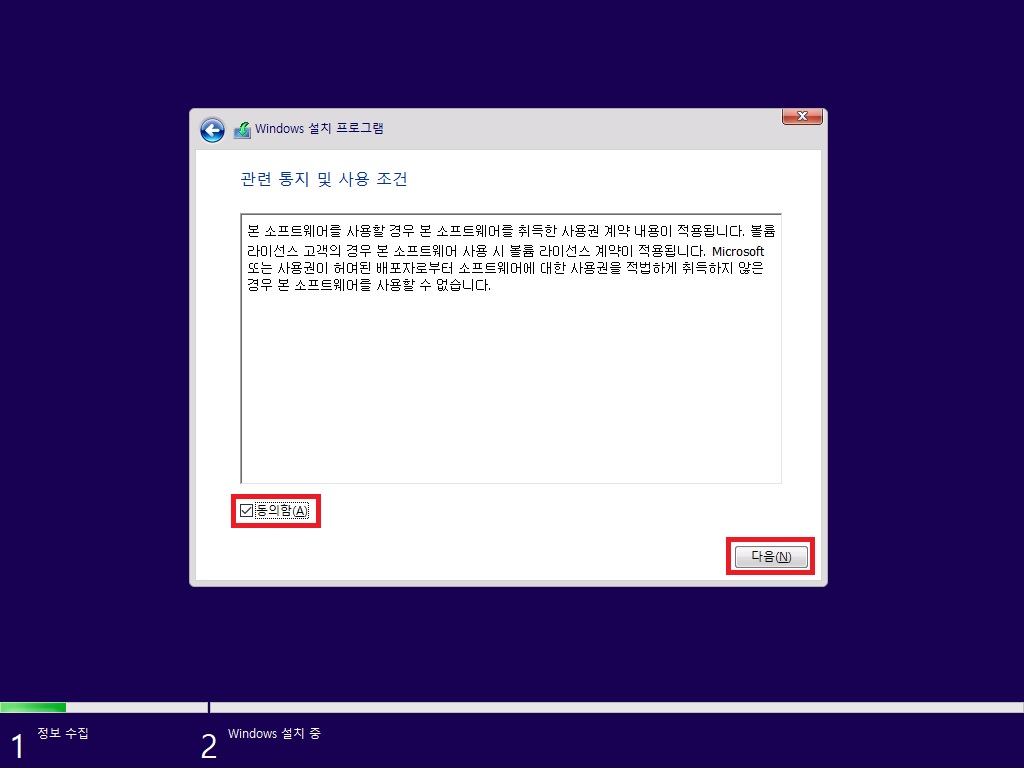 >동의함 체크 >다음 단계로 진행
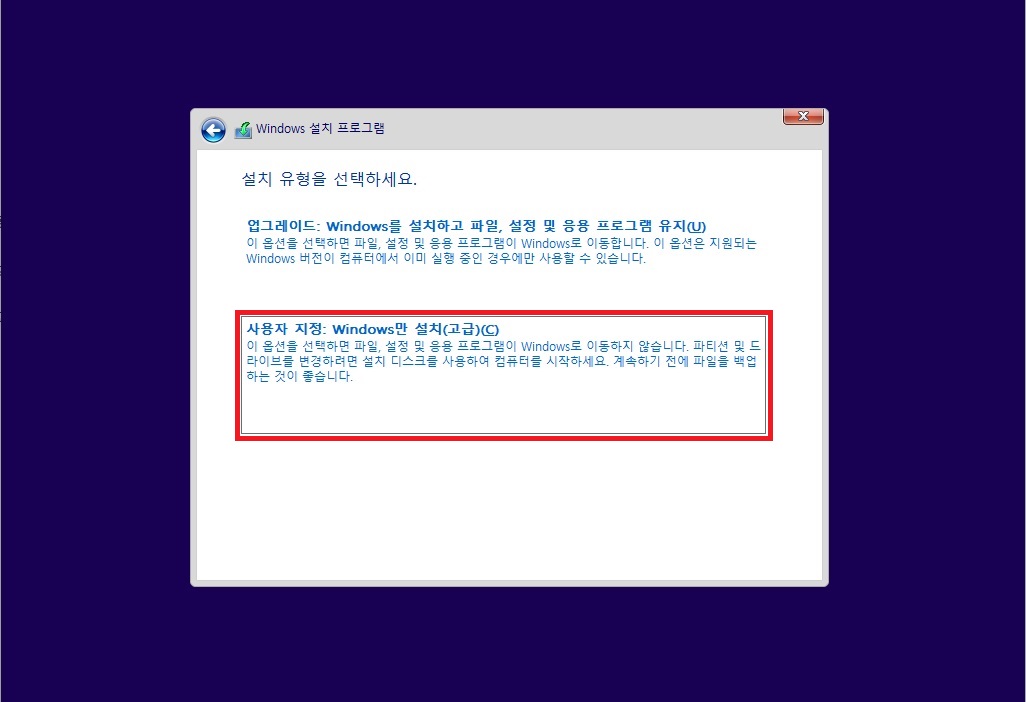 >사용자 지정 설치 선택
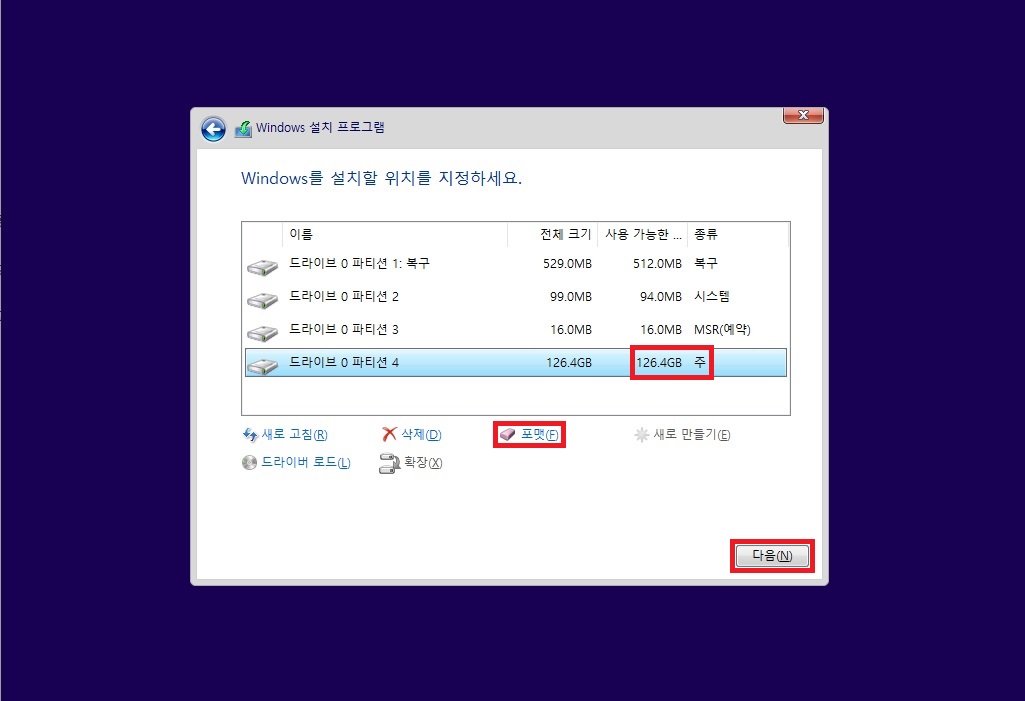 >Windows를 설치할   주 드라이브를 선택>드라이브 포맷  (모든 데이터 지워짐)>다음 단계로 진행
>Windows 설치 중
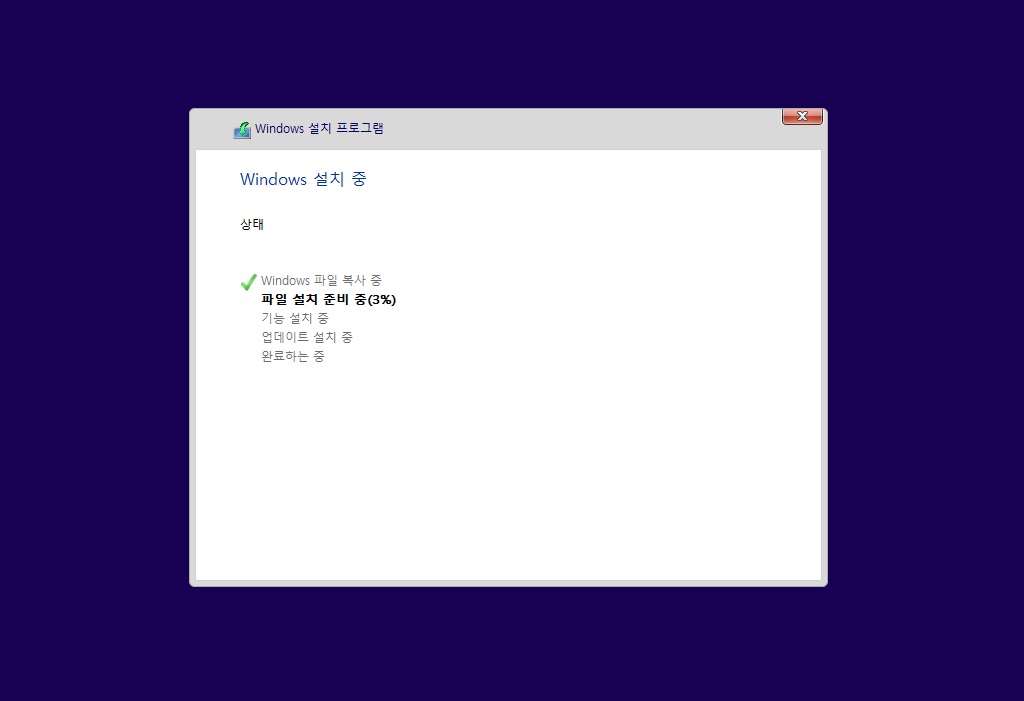 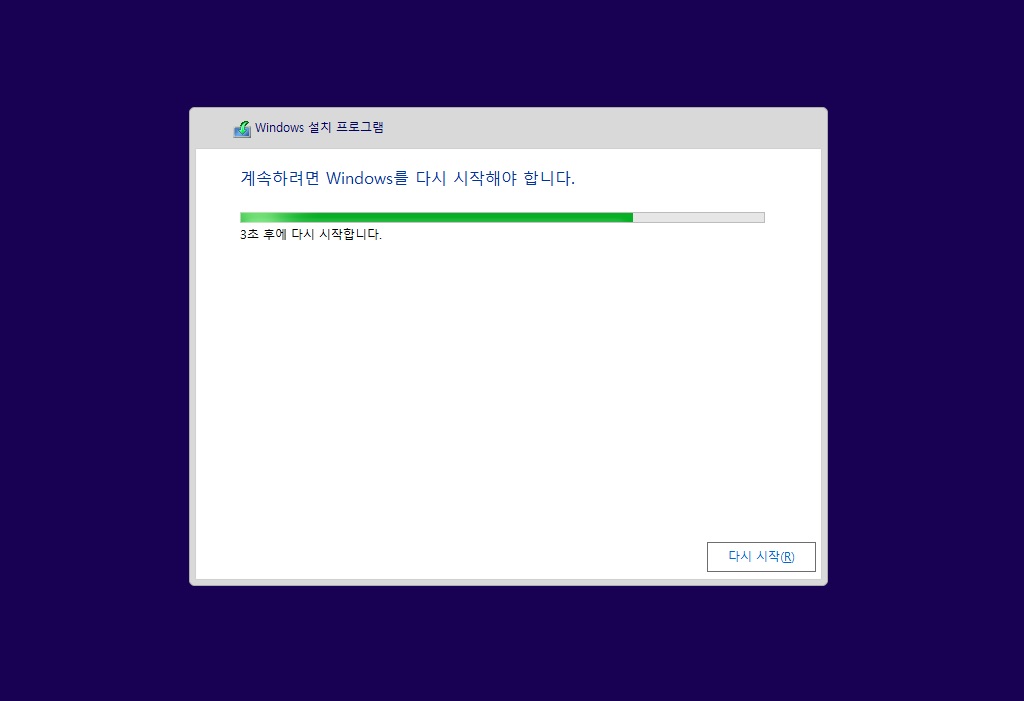 >시스템 다시 시작
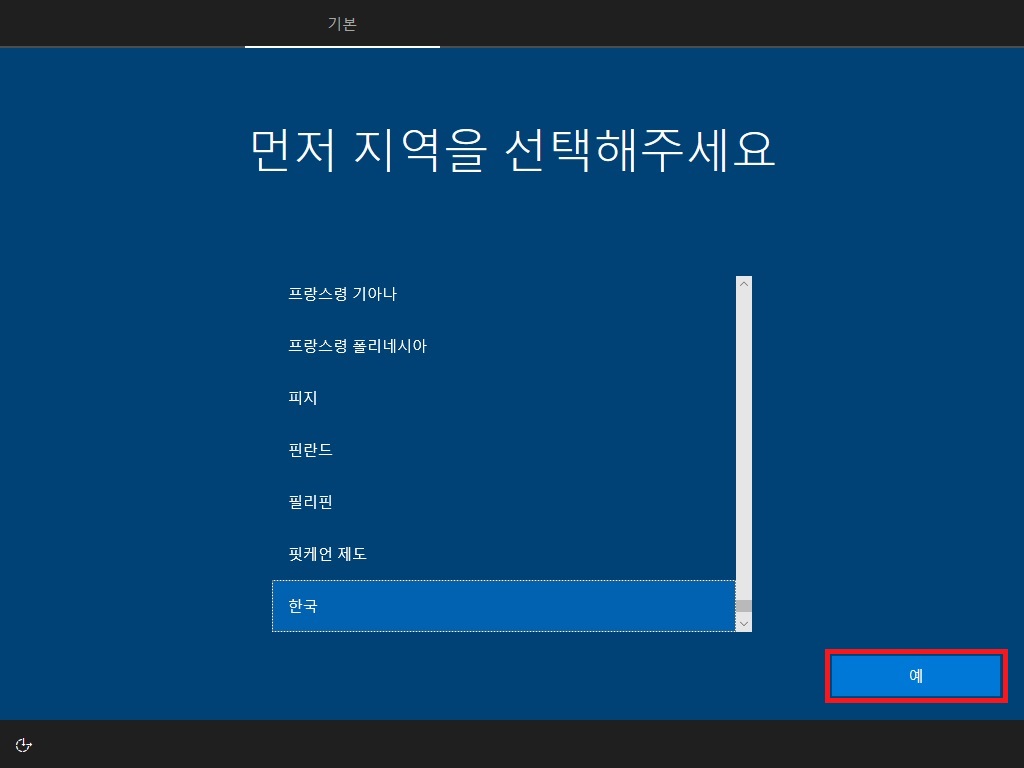 >지역을 선택>예 버튼을 클릭하여 다음    단계로 진행
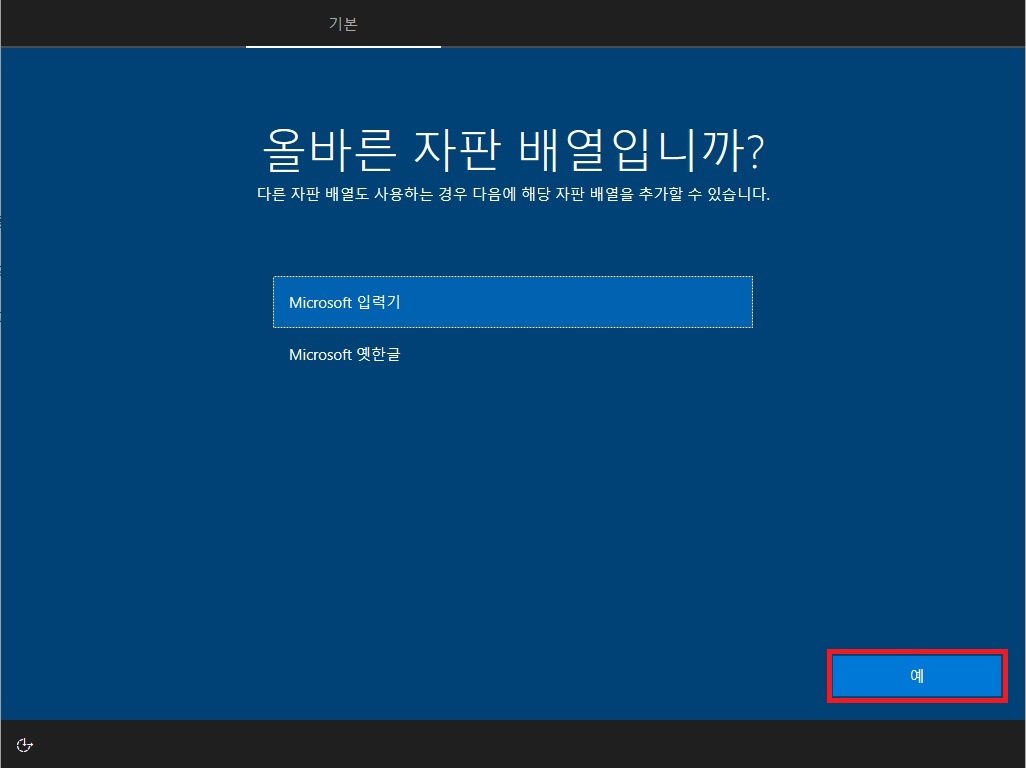 >예 버튼을 클릭하여 다음  단계로 진행
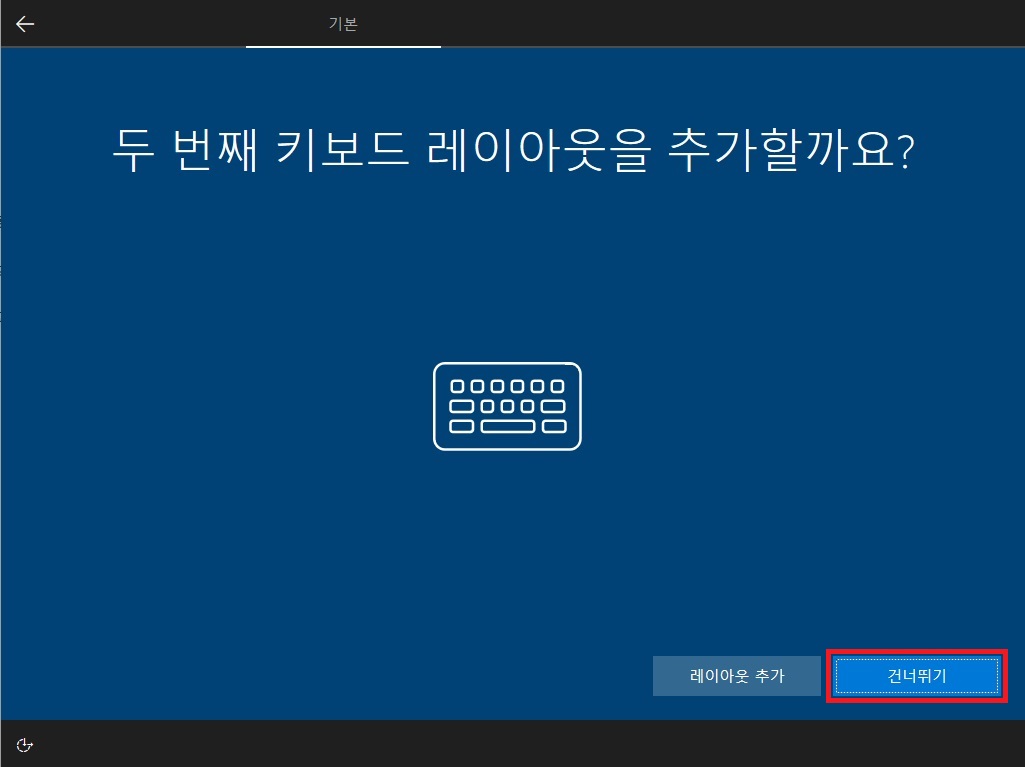 >건너뛰기 버튼을 클릭
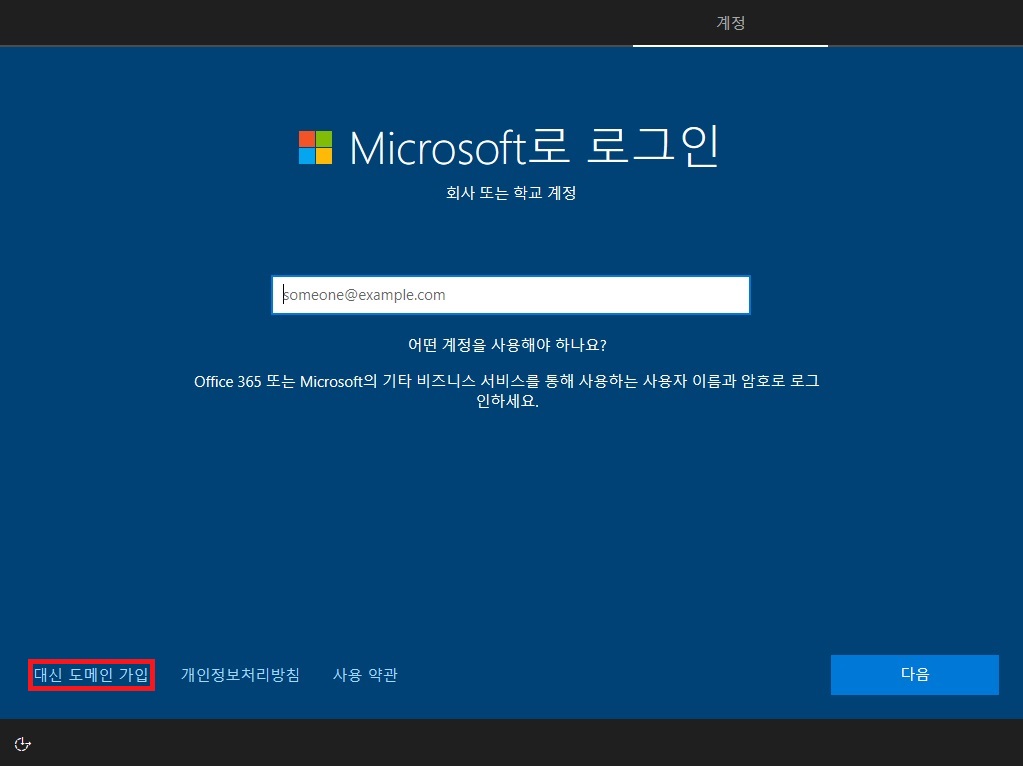 >대신 도메인 가입 선택>대신 도메인 가입 안 보   일 시 랜케이블 제거 후      다시 시도
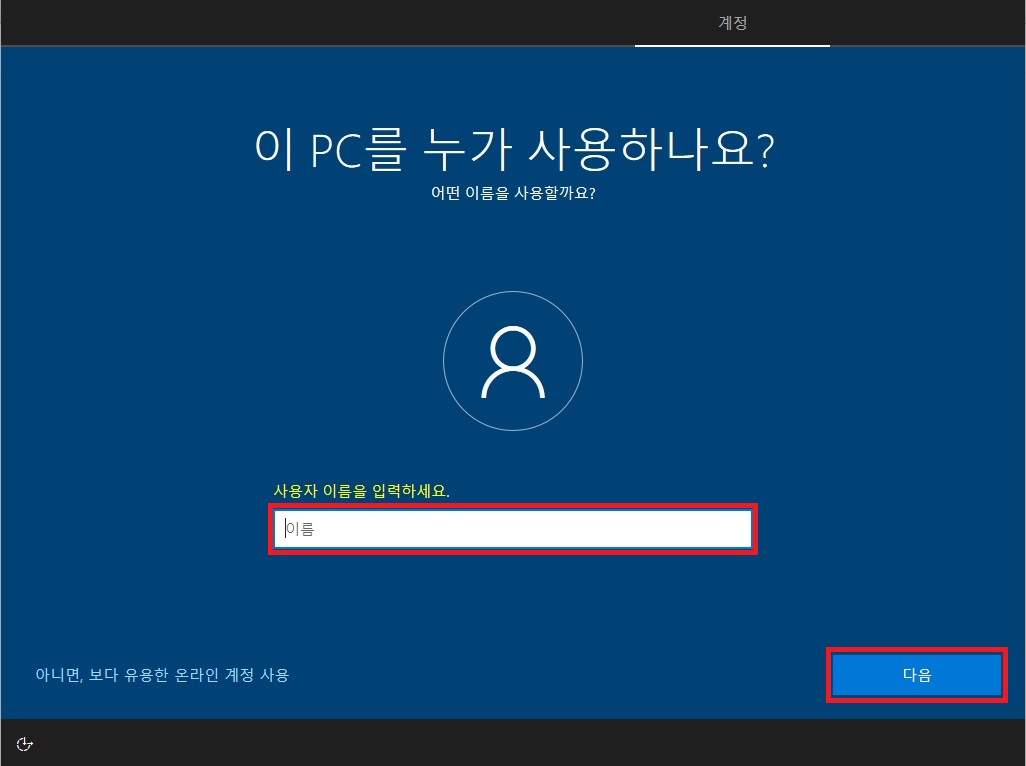 >사용자 이름을 입력>다음 단계로 진행
>안전한 비밀번호 설정>8자리 이상의 영문 대소  문자+숫자+특수문자 조  합(권장)>다음 단계에서 암호 확인
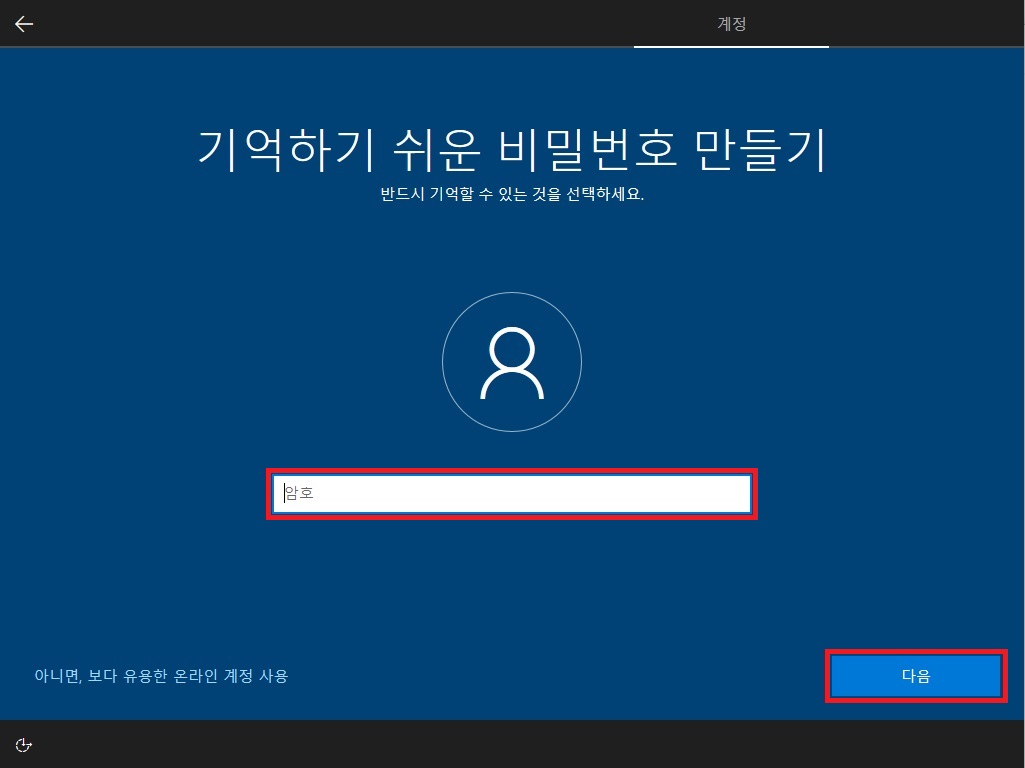 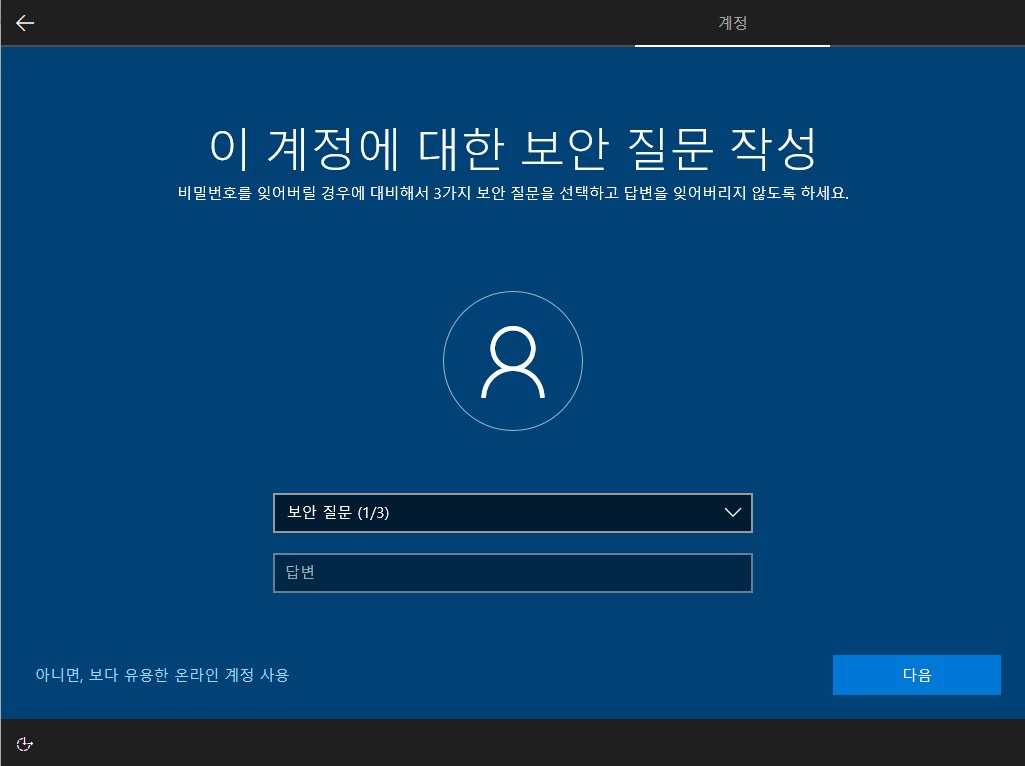 >3가지 보안 질문을 선택  >다음 단계에서 개인정보     선택 설정
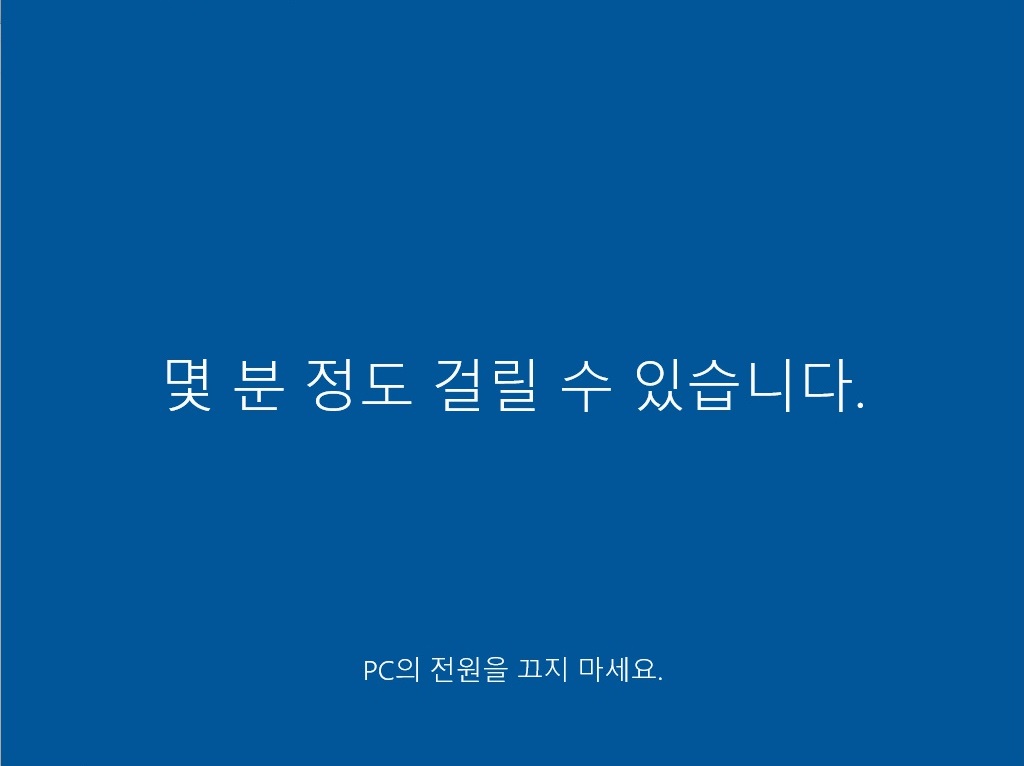 >조금만 기다리시면   Windows 10 설치가 완료  됩니다.
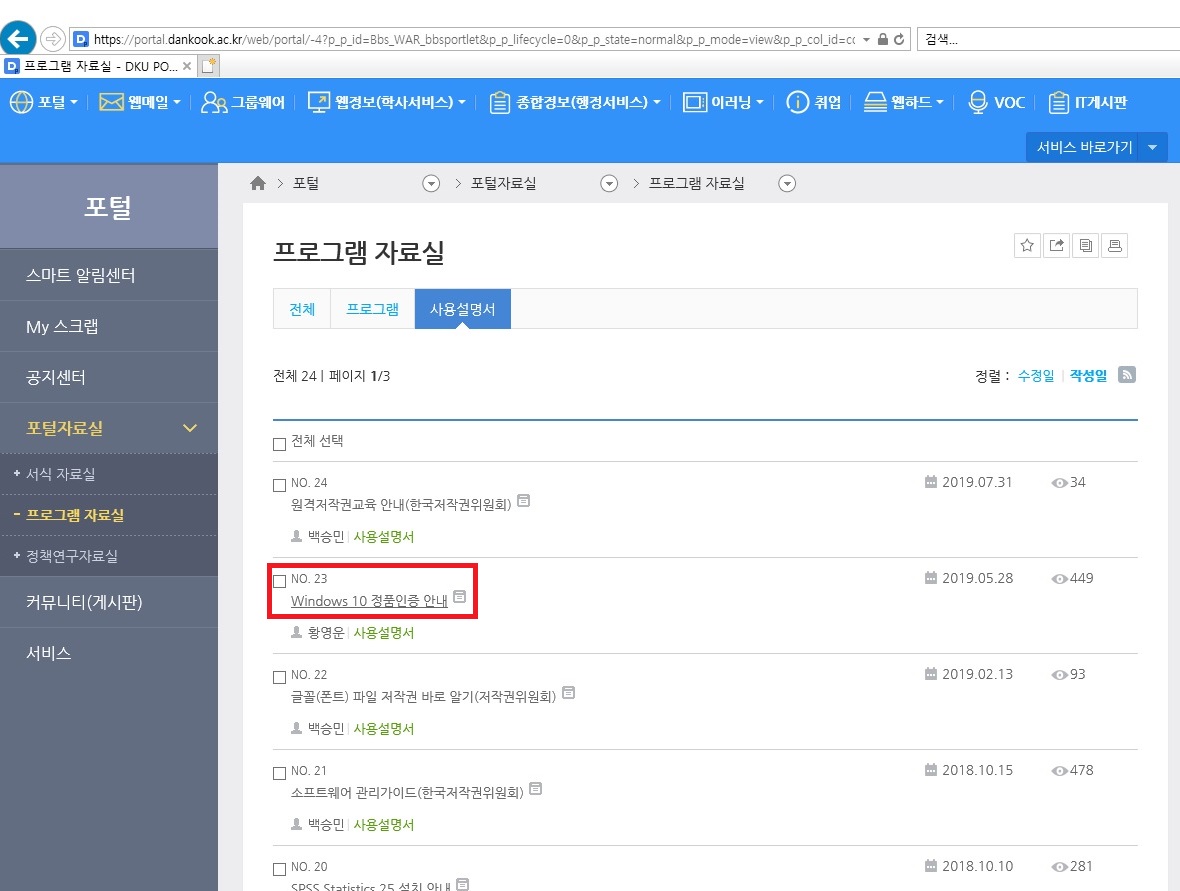 >포털 홈페이지  ┗ 포털자료실      ┗ 프로그램 자료실>Window 10 정품인증   안내에 따라 정품 인증을   받으시기 바랍니다.